Redox Reactions
What happens when the electrons are moving?
6 Types of Chemical Reactions
All chemical reactions can be described in terms of something moving. The 6 Types of reactions are classified as follows: 
Movement of Electrons:
Addition 
Decomposition 
Single Displacement
Combustion 
Movement of Ions: 
Double Displacement 
Movement of Protons: 
Acid-Base
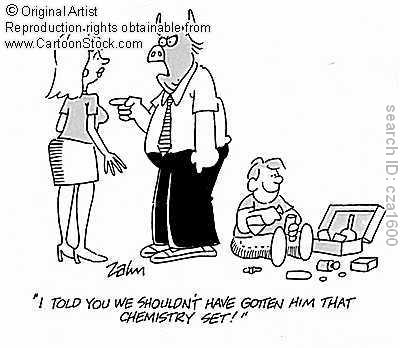 Moving Electrons
In these reactions, one or more electrons move from one atom to another, allowing those atoms to act differently than in their original compounds. 
Examples:
SYNTHESIS: 		Mg + Br2  MgBr2  
DECOMPOSITION: 	NaCl  Na + Cl2
SINGLE REPLACEMENT:  Zn + CuSO4  Cu + ZnSO4
This first example should make sense because this is simply the creation of an ionic bond, from the transfer of electrons:
				
				Mg + Br2  MgBr2
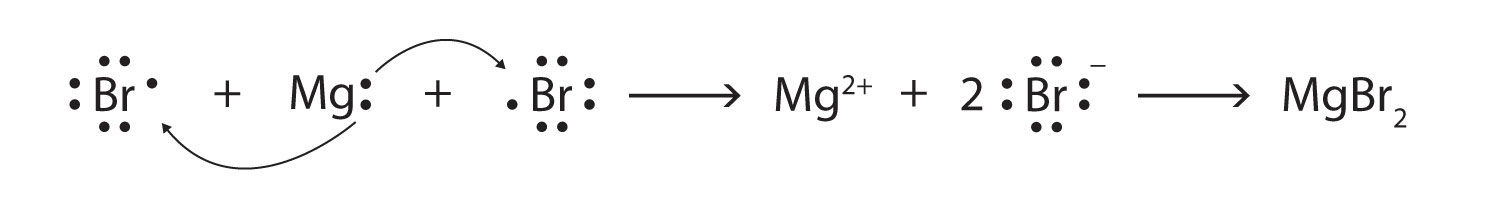 The second example is just the opposite, breaking down an ionic bond.
					
					2NaCl  2Na + Cl2
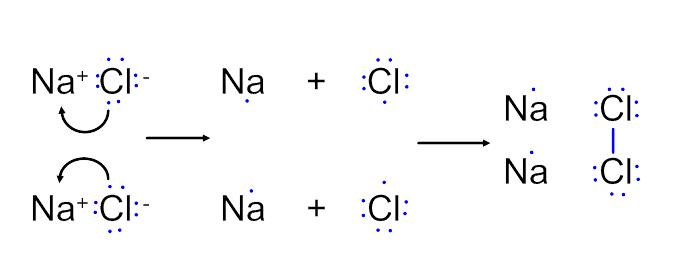 Remember CuSO4 is an ionic compound, so it really is made of Cu+2 and SO4-2, while Zn is starting off neutral in the reactants
During this reaction, Zn transfers its electrons to Cu+2, turning the metals into a Zn+2 ion and a neutral Cu atom. 
Now that Zn+2 has a charge, it will form the ionic compound with SO4-2 because of opposite charges. 

				Zn + CuSO4  Cu + ZnSO4
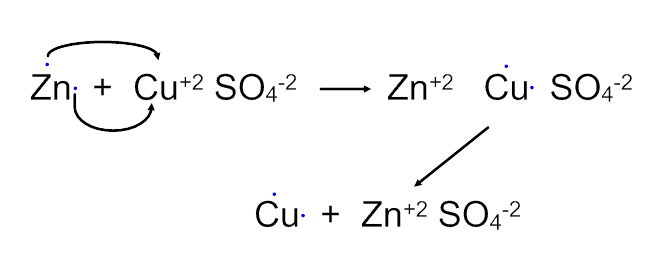 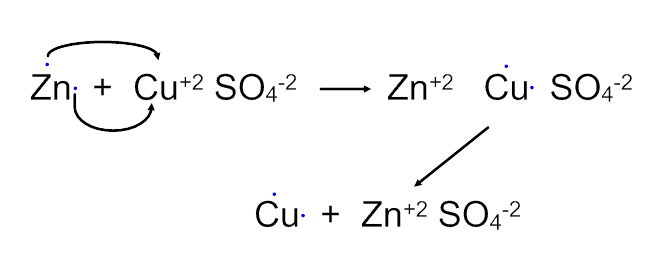 In this case, did the sulfate ion see an change of electrons?
No, so these electrons were not involved in the reaction and weren’t shown, but remember sulfate has 2 extra electrons to make its structure stable (the -2 charge)
Reduction and Oxidation
In these reactions, one atom or element is reduced and the other is oxidized
These are called Redox reactions
A substance that is reduced has gained electrons (it is reduced in charge)
A substance that is oxidized has lost electrons
Way to Remember
LEOGER or 
LEO the lion says GER
Losing
Electrons is
Oxidation,

Gaining
Electrons is
Reduction
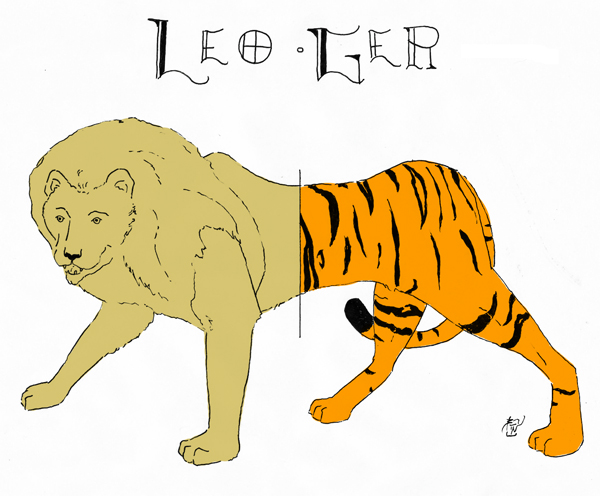 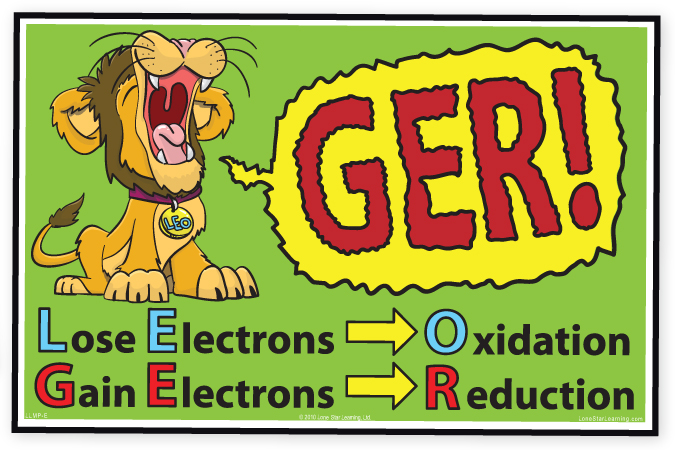 And now, the tricky part…
A substance that has been oxidized is called a reducing AGENT because it caused the other substance to take their electrons

A substance that has been reduced is called an oxidizing AGENT because it caused the other substance to give up its own electrons
Br starts with 0 charge and ends with -1
The charge has gone down, because Br has gained electrons.
Mg starts with 0 charge and ends with +2
The charge has gone up, because Mg has lost electrons.





This means Br has been ______ and is the _______ agent. 
					 		
This means Mg has been ______ and is the _______ agent.
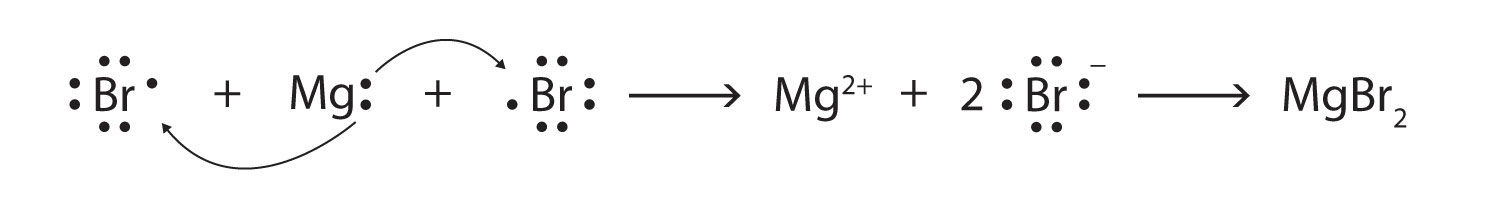 Na starts with a +1 charge, ends with 0 charge
Charge has gone down because it gained electrons
Cl starts with a -1 charge, ends with 0 charge
Charge has gone up because it lost electrons







This means Na has been _______ and is the ______ agent.

This means Cl has been ______ and is the _______ agent.
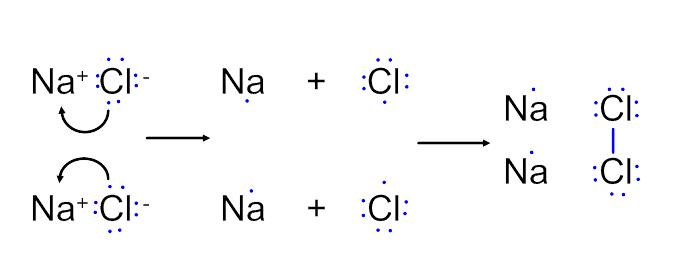 Zn started with 0 charge, ended with +2 
Charge has gone up because it lost electrons
Cu started with +2 charge, ended with 0
Charge has gone down because it gained electrons
SO4 started and ended with -2, no electrons changed here 






Zn has been _________ and is the _________ agent
Cu has been _________ and is the _________ agent
So… what about the SO4-2?
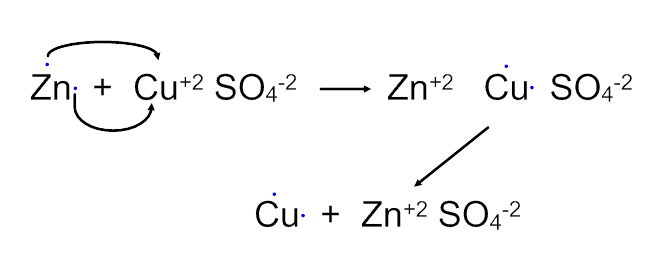